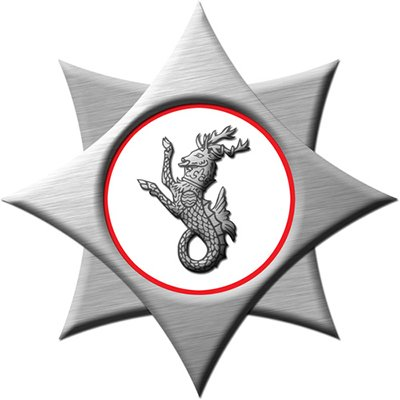 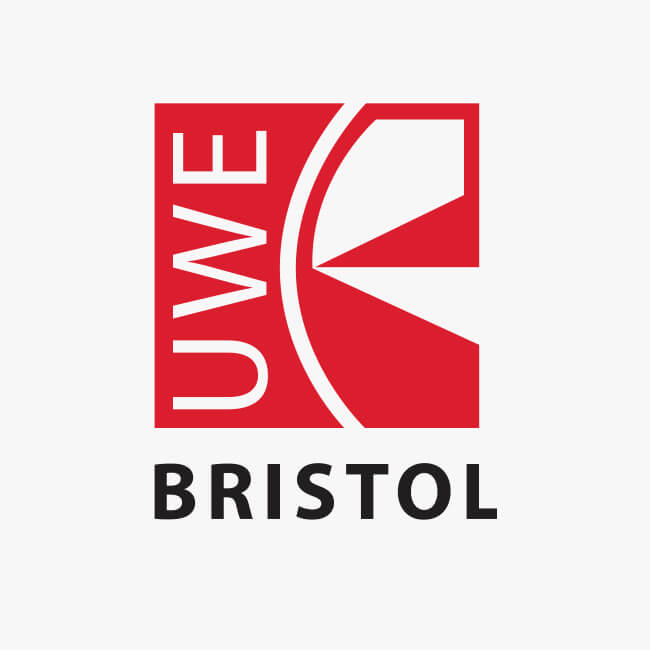 ROV research briefDave Hodges29th April 2025
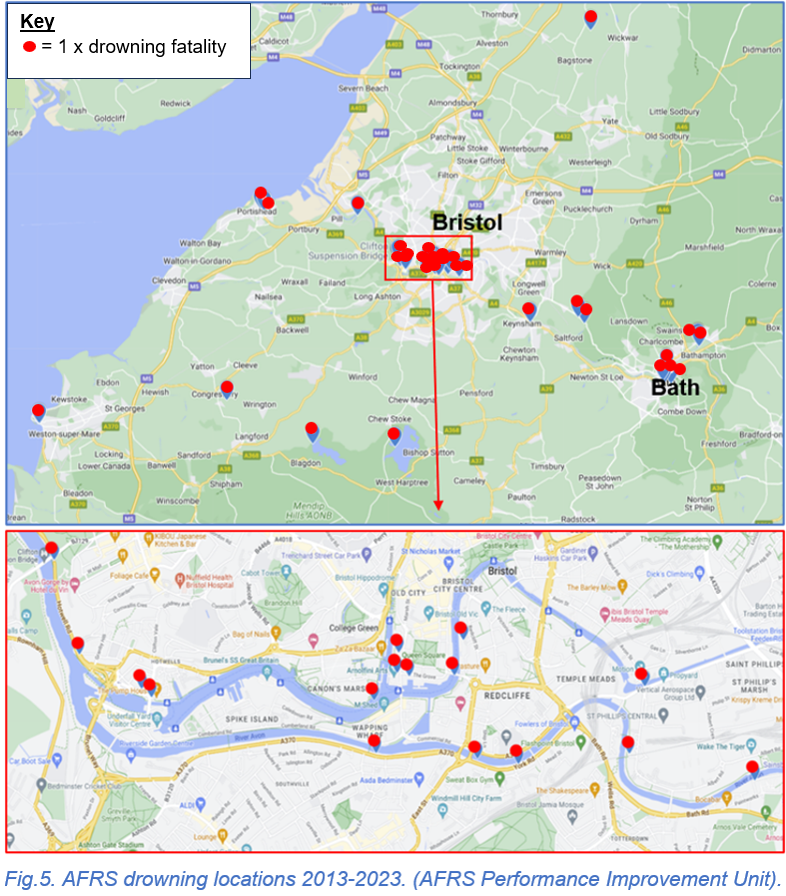 Avon FRS water incidents 2014-2021
- 297 water rescue incidents- 90.9% in inland waterways- 33 accidental fatalities.
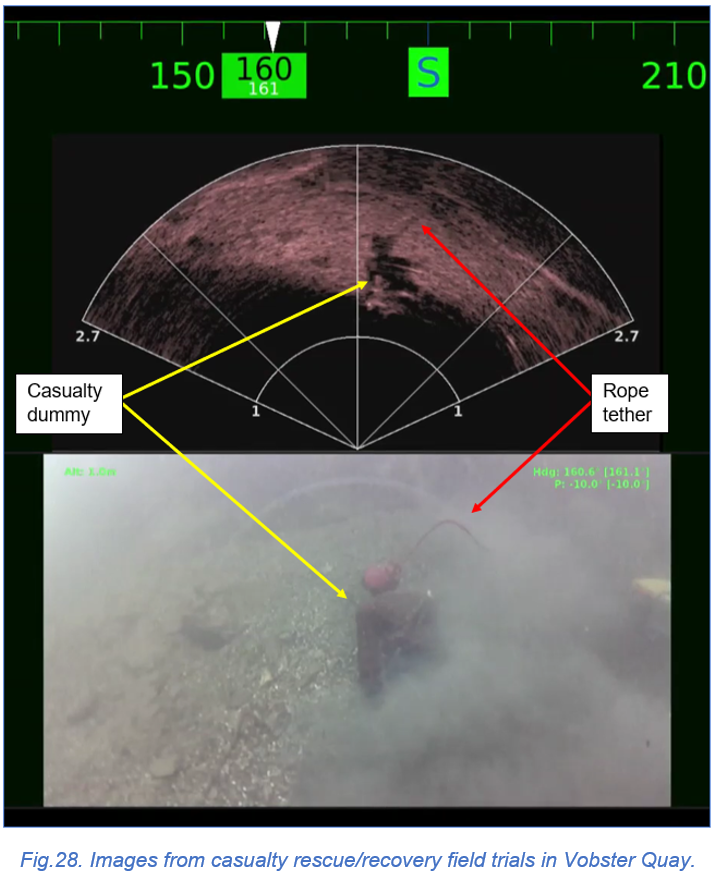 Sonar
- Manikin at 12m depth- Split screen sonar and HD camera- Child size manikin clothed.
Any questions...?